汕头金山中学
高三模拟试题分析
01
一、现代文阅读
（本大题共9小题，共60分）
（一）阅读下面的文字，完成下面小题。
1.  下列对材料相关内容的理解和分析，正确的一项是（      ）
A. 在以人类独特的创造性为存在基础的领域，人工智能的介入程度越来越深，意味着人工智能终将取代人类。
原文：所有这一切，是否意味着人工智能终将取代人类，成为文化生产的主角？不可否认，人工智能在不少方面确实比人类要高效得多，但若仅据此就得出人类必将被其取代的结论，显然为时过早，无论人工智能多么接近人脑，其内在的局限性决定了两者之间的差别始终是一条无法逾越的鸿沟。B. 人工智能内在的局限性，决定了它和人脑之间的差别是无法逾越的，这不是量的差别，而是质的差别。原文：无论人工智能多么接近人脑，其内在的局限性决定了两者之间的差别始终是一条无法逾越的鸿沟。而这绝不只是量的差别，更是质的差别。
C. 人工智能写作可能成为文化商品或文化产品，前提是文学阅读变成文化消费，文化消费得以普及。
原文：当文学阅读已经变成文化消费，在文化消费普及的情况之下，人工智能写作有可能成为文化商品或文化产品，但是不能超越人类。D. 网络“写手”会有可能被AI写作取代，因为网络“写手”创作不出真正有思想、有情感共鸣的文学作品。
原文：主持人侯贞认为，未来AI写作大有可能会取代网络“写手”，但真正有思想、有情感共鸣的文学创作必然还是出自人类之手。
√
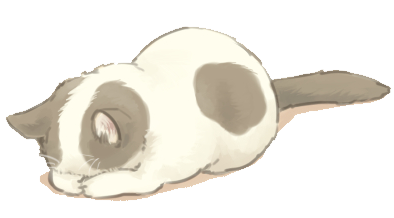 2.  根据材料内容，下列说法不正确的一项是（      ）
A. 人类的独特意识是那些只能对信息的符号形式特征进行学习和分析的AI无法拥有的。
原文：但这并不意味着机器的“思考”过程就等同于人类的思维过程，……其根本原因在于，人工智能技术始终无法突破符号操控的层次，也就无法出现具有心灵和主体观念的机器。B. 人工智能始终不会产生“自我”概念，因而无法赋予自身的存在一种意义和价值。原文：其根本原因在于，人工智能技术始终无法突破符号操控的层次，也就无法出现具有心灵和主体观念的机器。它无法像人类那样具有自我意识，从而可以制造出复杂的概念、价值和意义体系。
C. 虽然无法突破符号操控的层次，但人工智能可以通过深度学习及语言生成技术来创作。
原文：人工智能可以通过深度学习以及自然语言生成技术完成诗歌创作或小说续写，但这并不意味着机器的“思考”过程就等同于人类的思维过程，……其根本原因在于，人工智能技术始终无法突破符号操控的层次D. 主持人侯贞以手工创作工匠来比喻AI写作，从而论证人工智能无法超越和取代人类。
原文：主持人侯贞认为，未来AI写作大有可能会取代网络“写手”，但真正有思想、有情感共鸣的文学创作必然还是出自人类之手。这就好比服装加工流水线上的操作员会被智能机器人取代，而手工创作工匠却不会被机器超越一样。
√
类比论证
3.  下列各项中，可以作为论据来支撑材料一中心观点的一项是（      ）
材料一中心论点：与人类相比，人工智能即便在进一步发展的条件下具备分析情绪或软性事实，并识别不规则或异常数据信息的能力，依然无法理解人类表达中的细微之处，也无法形成价值判断和道德使命感。而正是这些无法被量化的意义内涵，影响到人类进行文化创作时独特的表现方式，同时也凸显了人类文化实践丰富的社会和政治意义。
A. 微软机器人小冰创作了大量诗歌，由人挑选出其中139首诗汇编出版为诗集。B. AI可以在几秒内完成文章续写，并提供多个版本，在不同风格之间任意切换。C. AI在对网文进行大数据采集的基础上，通过符号学习，完成文句的联想组合。D. 网络写手直接复制AI创作机器人生成的作品，并发表在网络小说网站上售卖。
√
4.  在讨论人工智能是否会取代人类创造的问题上，材料一和材料二论述的侧重点有什么不同？
【参考答案】
①材料一主要从人工智能的内在局限性、思维特点以及不能形成独立意识的角度来阐述人工智能无法替代人类。②材料二通过举典型事例及一些专家对AI续写所发表的见解，得出人工智能在多个方面不能和人类相比的结论。
5.  根据材料阐述的观点，结合蒲松龄的原作，分析AI续写的故事《狼》的局限性。
一屠晚归，担中肉尽，止有剩骨。途中两狼，缀行甚远。屠惧，投以骨。一狼得骨止，一狼仍从。复投之，后狼止而前狼又至。骨已尽矣，而两狼之并驱如故。
屠大窘，恐前后受其敌。顾野有麦场，场主积薪其中，苫蔽成丘。屠乃奔倚其下，弛担持刀。狼不敢前，眈眈相向。少时，一狼径去，其一犬坐于前。久之，目似瞑，意暇甚。屠暴起，以刀劈狼首，又数刀毙之。方欲行，转视积薪后，一狼洞其中，意将隧入以攻其后也。身已半入，止露尻尾。屠自后断其股，亦毙之。乃悟前狼假寐，盖以诱敌。
狼亦黠矣，而顷刻两毙，禽兽之变诈几何哉？止增笑耳。
（蒲松龄《狼》）
【参考答案】​​​​​​​
①不能深度挖掘人性，让人性在不同情节中进行变化。原作在情节变化中揭示复杂人性，如忍让与贪婪，胆怯与勇敢，狡诈与智慧等；续作缺少这种挖掘。
②缺乏价值判断和道德使命感。原作肯定人们对抗邪恶势力的勇气与智慧，而续作中人类抗争软弱消极，模糊了善恶的道德判断，消解了人的价值和尊严。
③无法构造复杂概念、价值和意义体系。蒲松龄原作体现了人在与狼周旋时的行为心理和社会意义，而续作一味强调暴力攻击，体现不出人的主体意识。
（二）阅读下面的文字，完成下面小题。
6.  下列对文中加点词语的解说，不正确的一项是（      ）
A. 被江水灌洗的灵魂                    灌洗：洗涤B. 用一个诗人的陨落                    陨落：去世C. 似如端午与屈子之间的浸染    浸染：沾染D. 因为承载了有温度的夙愿        夙愿：平素的心愿
交融、渗透
√
7.  下列对散文相关内容和艺术特色的分析鉴赏，不正确的一项是（      ）
A. 文章前三个自然段写了屈原在五月五日自沉汨罗江的事件，交代了端午节纪念屈原的由来，照应了标题，赞颂了屈原忠贞不渝的爱国精神。B. 文章通过写汨罗江因屈原而被人铭记，来证明名家名作对于名胜的重要意义，正如欧阳修之于醉翁亭、范仲淹之于岳阳楼，表现了山河与文化血肉相连。C. 文中诗一般的语言，意蕴深厚，充满张力，所引用的余光中“蓝墨水的上游，是汨罗江”一句，用了借代的手法写出了屈原在中国文化中开创性的作用。D. 文章末段赞颂了屈原伟大的品格，它就像一面镜子，照出了我们的不足，促使我们反思，强化了屈原精神在现实中的意义。
√
原文：节日“早已成为精神上抵挡艰难生活的盾牌”
8.  从全文看，“端午的阳光”有几重含义？请简要分析。
【参考答案】
①（表层含义）它是公元前278年的五月端午的阳光，是照着屈原投江的阳光，是历史的见证。
②（深层含义）它是屈原的精神之光、品德之光（或精神的光芒）。
③（深层含义）它是端午节的文化之光。屈原的爱国、正直，屈原的纯洁、高贵，就像阳光一样映照进后人的内心。
9.  文章以“端午”为线索组织材料，回顾了对端午节的认知过程，请结合文本简要分析。
【参考答案】​​​​​​​
①童年时，对端午节的认知只是粽子（总会把端午节和甜香黏软的糯米联系起来）。
②后来，了解了屈原的故事，发现在端午节世人将悲情渲染成欢悦（发现端午节多了一份悲情/沉重）。
③再后来，认识到屈原品质的高贵，认识到端午节对于现实的意义（认为端午节能够启发人们用历史观照现实）。
02
二、文言文阅读
（本大题共5小题，共20分）
10.  下列对文中画波浪线部分的 断句，正确的一项是（      ）
A. 大猷言于必进曰/黎亦人也/率数年一反一征/岂上天生人意/宜建城设市/用汉法杂治之/必进纳其言/B. 大猷言于必进曰/黎亦人也率/数年一反一征/岂上天生/人意宜建城设市/用汉法杂治之/必进纳其言/C. 大猷言于必进曰/黎亦人也/率数年一反一征/岂上天生/人意宜建城设市/用汉法杂治之/必进纳其言/D. 大猷言于必/进曰黎亦人也/率数年一反一征/岂上天生人意/宜建城设市用汉法/杂治之/必进纳其言/
√
句意：俞大猷上书欧阳必进说：“黎民也是人呀，隔几年就反叛一次征讨一次，这难道符合上天怜恤生民的意旨？应该建立城池，设立市镇，用治理汉人的方法进行综合治理，这样才能安民。”欧阳必进采纳了他的建议。
11.  下列对文中加点词语的相关内容的解说，不正确的一项是（      ）
A. 受，是指传授，与《师说》中“师者，所以传道受业解惑也”的“受”相同。B. 举，是指举荐，与《陈情表》中的“后刺史臣荣举臣秀才”的“举”相同。C. 属，是指托付，与《赤壁赋》中的“举酒属客，诵明月之诗”的“属”不同。D. 攘，是指侵夺，与《离骚》中“忍尤而攘诟”的“攘”意思不同。
√
A.“受，是指传授”错。“复从受其业”的“受”，从师学习。“传道受业解惑也”中“受”，传授。句意：老师，是用来传授知识、教授学业、解答疑惑的人。
B.正确。句意：后来的刺史名荣荐举臣为秀才。
C.正确。“举酒属客，诵明月之诗”的“属”应译为“劝人饮酒”。句意：举起酒杯向同伴敬酒，吟诵着与明月有关的文章。
D.正确。“忍尤而攘诟”的“攘”应译为“忍受”。句意：强忍指责，承受侮辱。
12.  下列对原文有关内容的概括和分析，正确的一项是（      ）
A. 俞大猷喜好读书，文武双全。他对兵法有独到见解，认为兵法术数从五起，犹如人身有手、足、头五体一样，虽然领有百万之众，但可以使他们协调一致、合为一人之用。B. 俞大猷精通兵法，英勇善战，但亦曾多次未获重用。上书监司议论海寇之祸，却遭杖责并夺职；向伯温陈述出征安南的作战方略，并请求从军出战，也没有受到赏识。C. 俞大猷功勋卓著，有儒将风范。面对琼州黎人之乱，他能带兵平乱，又能提出治理建议，从根本上解决当地动乱；在广东镇压乱贼时，面对功劳被夺他也不多加计较。D. 俞大猷虽被李良臣以奸贪之罪弹劾，但兵部坚信他的清白；他一生忠诚报国，多地均为他立祠祭祀。
√
原文:伯温奇之。会兵罢，不果用
13.  把文中画横线的句子翻译成现代汉语。 

（1）召见论兵事，大猷屡折鹏。鹏谢曰：“吾不当以武人待子。”

给分点：“召见论兵事”，省略主语“翟鹏”；“折”，动词的使动用法，使……折服；“谢”，道歉。

译文：（翟鹏）召见俞大猷讨论军事方略，俞大猷每每以灼见折服翟鹏，翟鹏致歉说：“我不该用对待武卒的态度对待你。”
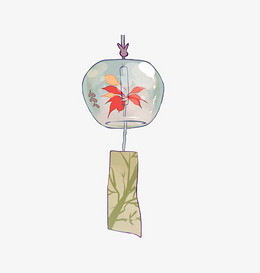 （2）大猷为将廉，驭下有恩。数建大功，威名震南服。

给分点：“为”，担任；“驭”，管理；“数”，屡次。

译文：俞大猷担任将帅廉洁，管理部下颇有恩惠，屡次立下重大功劳，威名震慑南方。
14.  俞大猷如何使新兴、恩平二邑安宁？请结合材料简要概括。
【参考答案】
①布置百姓做好自我防卫。
②对各峒造反者晓之以顺逆利害，威慑之以武力，使他们臣服。
③到何老猫峒，下令造反者归还侵占的民田，招降首领。
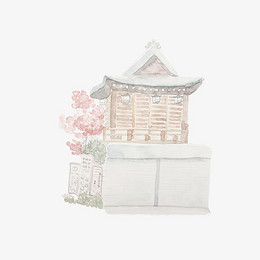 03
三、诗歌鉴赏
（本大题共2小题，共10分）
阅读这首唐诗，完成下面小题。 

寄李儋[dān]元锡
韦应物
去年花里逢君别，今日花开又一年。
世事茫茫难自料，春愁黯黯独成眠。
身多疾病思田里，邑有流亡愧俸钱。
闻道欲来相问讯，西楼望月几回圆。
难道
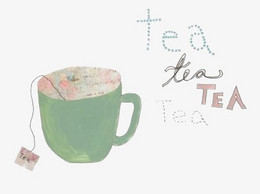 15.  下列对这首诗的理解和赏析，不正确的一项是（      ）
A. 首联从叙别开头，以花里逢别起，即景勾起往事，有欣然回忆的意味，流露出与友人别后境况萧索的感慨。B. 颔联写诗人感慨自己无法料想国家及个人的前途，面对眼前美好的春天景色昏昏昏沉沉以至独自睡着了。C. 颈联写出诗人进退两难的矛盾苦闷，不得志与多病促使他想辞官归隐，但看到流亡的百姓又使他心怀惭愧。D. 尾联以感激李儋的问候和亟盼他来访作结，道出寄诗的用意，作者望月相思，可以看出他极需友情的慰勉。
√
16.  有人说这首诗“前四句情景交融，颇为推美”，你同意这种评论吗？为什么？
题型：
评价题
【参考答案】
示例一：①不同意，前两句不属于情景交融；②去年春花招展中分别，今年再见花开而怀友，既是睹物思人，又暗含着时光易逝之伤感；③景美而情不欢，景与情构成反衬，没能形成浑然统一的交融效果。
示例二：
①同意，这两句属于情景交融；
②去年春花招展中分别，今年再见花开而怀友，既是睹物思人，又暗含着时光易逝之伤感。
③即景生情，作者丰富的情感思绪融入春光之中，形成浑然统一的交融效果。
04
四、默写
（本大题共1小题，共8.0分）
17.  补写出下列句子中的空缺部分。
（1）《论语》中，孔子认为君子不应当过多地讲究吃和住，而应食无求饱，居无求安，且“________________，_______________”，这样才称得上“好学”。
（2）《谏太宗十思疏》中，劝皇帝虚心纳谏，端正自己，疏远小人的两条是：_____________________，_____________________。
（3）古代常用“丝竹”泛指音乐，因为丝竹是汉族传统民族弦乐器和竹制管乐器的统称，古诗文中就有很多带有“丝竹”的句子，如“____________，____________”。
敏于事而慎于言      就有道而正焉
虑壅蔽则思虚心以纳下    惧谗邪则思正身以黜恶
示例一：浔阳地僻无音乐    终岁不闻丝竹声。
示例二：无丝竹之乱耳    无案牍之劳形。
示例三：缓歌慢舞凝丝竹    尽日君王看不足。
05
五、语言表达
（本大题共5小题，共30分）
18.  下列句子中的“并”和文中画横线处的“并”，用法相同的一项是（      ）

原文：要保持好的心态，并重视自己的内心体验

A. 我们手挽着手，肩并着肩。	
B. 很多时候别人并不能真正了解你的内心。C. 他来到屋里并供认了一切。	
D. 对于流感，应预防与治疗并重。
连词，并且，表顺承或递进
动词，挨着
副词，加强否定语气
连词，并且，表顺承或递进
√
副词，同时、同等
19.  文中画波浪线的句子有语病，请进行修改，使语言表达准确流畅。可少量增删词语，不得改变原意。
搭配不当
近年来整个中国社会的审美境界在不断增强，但也不乏一些人在这个科技先进、物质丰盛的年代对“美”的麻木和淡漠
成分残缺
【参考答案】近年来整个中国社会的审美境界在不断提升，但也不乏一些人在这个科技先进、物质丰盛的年代对“美”麻木和淡漠。
20.  请在文中括号abc处填入恰当的成语。
在名录中，白鲟被正式宣告灭绝，这一消息不禁让人a（                ）。
这并不是偶然事件，而是深刻教训。为防止其它长江水生生物b（               ），走上灭绝之路，有鱼类学家建议：改当前的阶段性休渔为全面休渔十年。但无论采取何种方法，抢救性保护我国最大的水生生物资源库，恢复长江生态（都）c（               ）。
扼腕叹息
重蹈覆辙
刻不容缓
21.  请在文中横线处补写恰当的语句，使整段文字语意完整连贯，内容贴切，逻辑严密，每处不超过15个字。
2022年7月21日，世界自然保护联盟（IUCN）发布了最新的物种红色名录。在名录中，白鲟被正式宣告灭绝，这一消息不禁让人a（       ）。被誉为“中国淡水鱼之王”的白鲟，曾经分布于中国各大河流中，《礼记》《周礼》等记载周天子春季祭祀宗庙的场景中，便有“天子始乘舟，荐鲔于寝庙”的描述，其中的“鲔”，指的便是白鲟。白鲟的吻端和头部，长有一簇簇密密麻麻的、呈梅花状的皮肤感受器官——陷器和罗伦氏器。前者负责机械感受，如水流、水压等的变化；     ①     ，如水中微弱的低电压等，如此一来白鲟就像带着一个长长的扫描仪，     ②     ，在昏暗湍急的长江水流中自由穿梭。
然而大型水坝的建立却给了白鲟这类洄游鱼类灾难性的打击，一方面是挡住了它们的洄游产卵路线，另一方面水文条件的改变也影响了他们的产卵数量。再加上      ③      、沿岸采砂作业、排污等一系列因素的共同作用，1985年后白鲟的数量断崖式下降，就连长江里最常见的四大家鱼繁殖量都下降了90%。这并不是偶然事件，而是深刻教训。为防止其它长江水生生物b（       ），走上灭绝之路，有鱼类学家建议：改当前的阶段性休渔为全面休渔十年。但无论采取何种方法，抢救性保护我国最大的水生生物资源库，恢复长江生态c（        ）。
【参考答案】
（1）后者负责电感受
（ 2）能轻易感知到周围环境的各种变化
（3）人类高强度地捕捞
22.  简述第二自然段的主要内容，要求使用包含因果关系的句子，表达简洁流畅，不超过75字。
【参考答案】
因为大型水坝建立和人类高强度捕捞等活动导致白鲟及其他鱼类数量大大下降，所以“抢救性保护”我国最大的水生生物资源库，恢复长江生态刻不容缓。
06
六、作文
（本大题共1小题，共60分）
23.  阅读下面的材料，依据要求写作。
通常说，汽车的自动变速器只有三个档位，分别为前进档、倒档和空档。前进档和倒档分别控制着汽车的前行和后退，而空档用于停车时使用，既可以保护发动机也可以避免重新启动时突然移动产生危险。汽车的运行，不可能永远以最高的速度向前行驶，根据对外部环境的判断，及时切换档位才能保证行程的安全。
以上材料给人启示，引发思考。请结合材料写一篇文章，体现你的感悟与思考。
要求：选准角度，确定立意，明确文体，自拟标题；不要套作，不得抄袭；不得泄露个人信息；不少于800字。
磨刀不误砍柴工
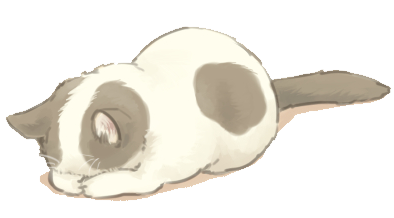